Voyage Italie 2016
13 mars au 18 mars
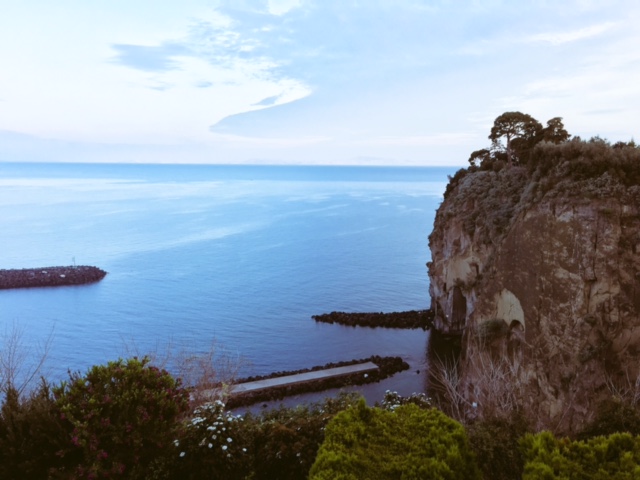 Merci à M.Magniez, M.Marty, M.Monteygne, Mme Prevoteau 
Et surtout……
… 
Mme Legrix!
♥